Тема урока: 
«Число ноль. Цифра 0»
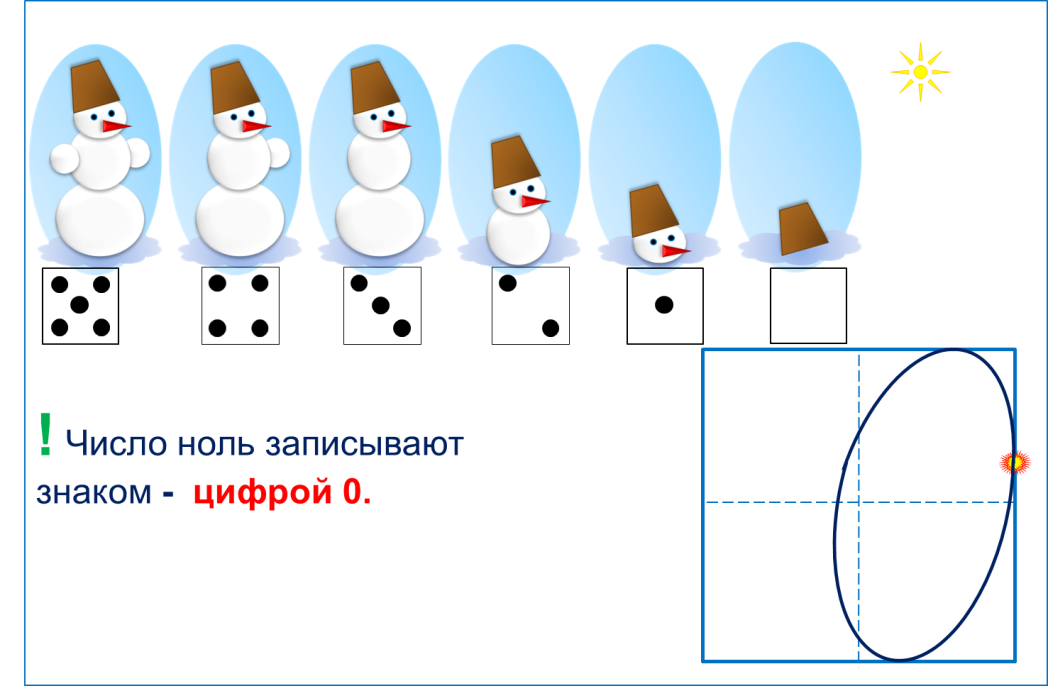 МАТЕМАТИКА
Урок 49. Число ноль. Цифра 0
БарсучихаБарсучиха-бабушка Напекла оладушков. Угостила двух внучат — Двух драчливых барсучат,
Отгадай загадку - шутку
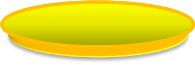 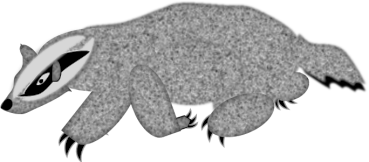 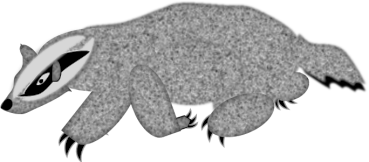 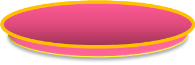 А внучата не наелись, С рёвом блюдцами стучат! 
Ну-ка, сколько барсучат
Ждут добавки и молчат?
(НИСКОЛЬКО)
Обозначить число воспитанных барсучат моделями числа.
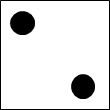 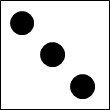 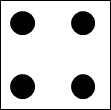 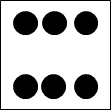 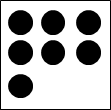 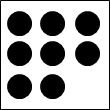 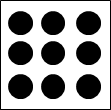 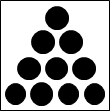 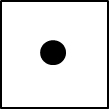 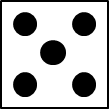 МАТЕМАТИКА
Урок 49
2. Помоги Пете ответить на вопросы.
 Сколько дедушек  учится в нашем классе?
 Сколько говорящих собак ты знаешь?
 Сколько знакомых тебе кошек умеют вышивать?
(НИСКОЛЬКО)
МАТЕМАТИКА
Урок 49. Число ноль. Цифра 0
1. Какой рассказ можно придумать по рисунку Пети.
 Обозначьте количество шариков  моделью числа.
мм
мм
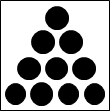 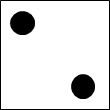 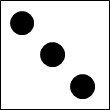 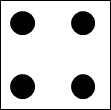 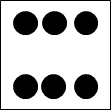 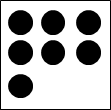 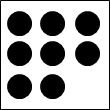 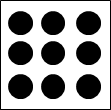 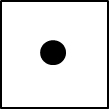 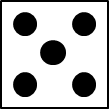 МАТЕМАТИКА
Урок 49. Число ноль. Цифра 0
1. Какой рассказ можно придумать по рисунку Пети.
 Обозначьте количество шариков  моделью числа.
мм
мм
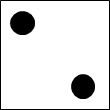 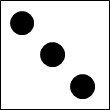 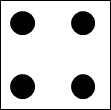 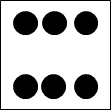 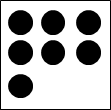 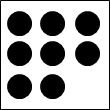 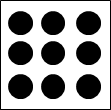 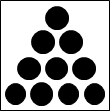 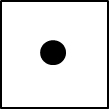 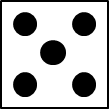 МАТЕМАТИКА
Урок 49. Число ноль. Цифра 0
1. Какой рассказ можно придумать по рисунку Пети.
 Обозначьте количество шариков  моделью числа.
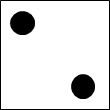 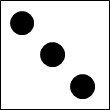 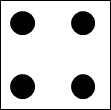 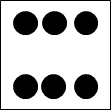 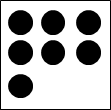 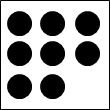 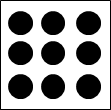 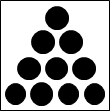 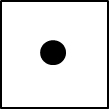 МАТЕМАТИКА
Урок 49. Число ноль. Цифра 0
1. Какой рассказ можно придумать по рисунку Пети.
 Обозначьте количество шариков  моделью числа.
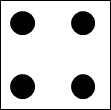 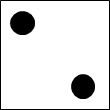 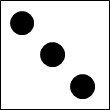 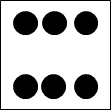 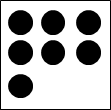 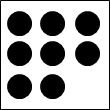 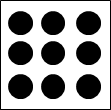 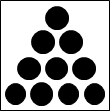 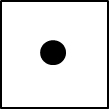 МАТЕМАТИКА
Урок 49. Число ноль. Цифра 0
1. Какой рассказ можно придумать по рисунку Пети.
 Обозначьте количество шариков  моделью числа.
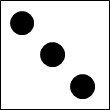 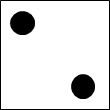 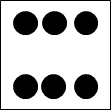 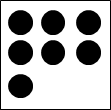 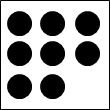 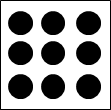 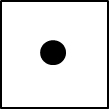 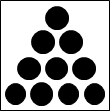 МАТЕМАТИКА
Урок 49. Число ноль. Цифра 0
1. Какой рассказ можно придумать по рисунку Пети.
 Обозначьте количество шариков  моделью числа.
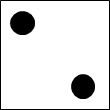 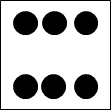 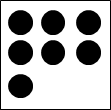 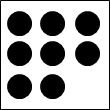 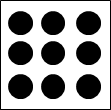 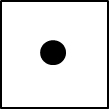 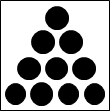 МАТЕМАТИКА
Урок 49. Число ноль. Цифра 0
1. Какой рассказ можно придумать по рисунку Пети.
 Обозначьте количество шариков  моделью числа.
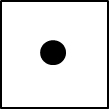 пусто
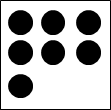 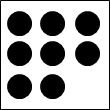 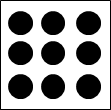 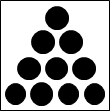 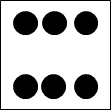 нисколько
МАТЕМАТИКА
Урок 49. Число ноль. Цифра 0
1. Какой рассказ можно придумать по рисунку Пети.
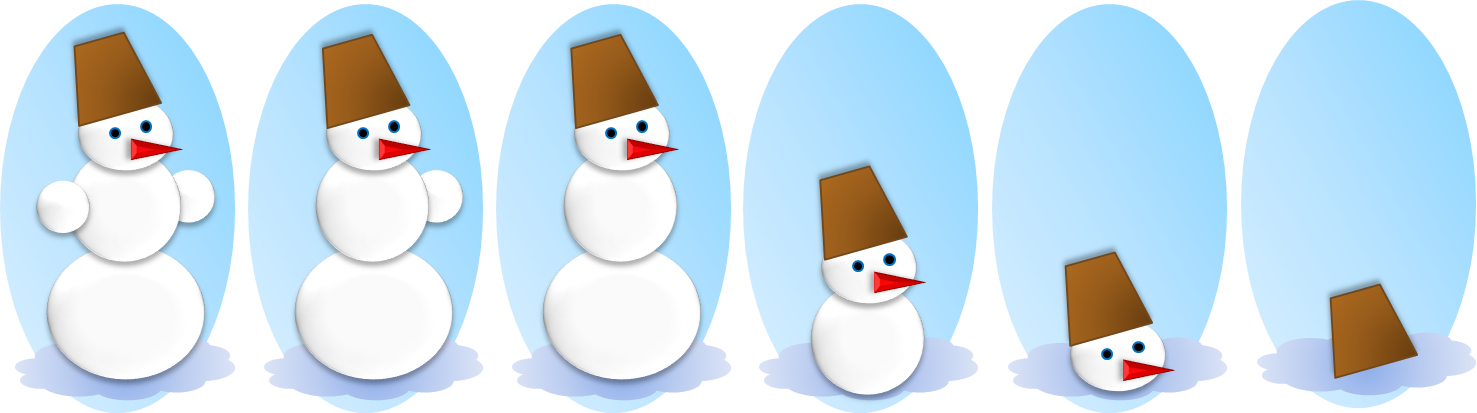 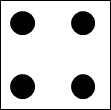 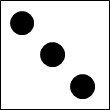 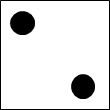 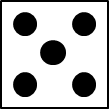 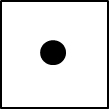 ! Число ноль записывают знаком -  цифрой 0.
МАТЕМАТИКА
Урок 49. Число ноль. Цифра 0
3. Расскажи, где стоит 0.
-1
6
0
7
9
1
2
3
4
5
8
МАТЕМАТИКА
Урок 49. Число ноль. Цифра 0
5. Какие равенства можно записать к рисункам ребят?
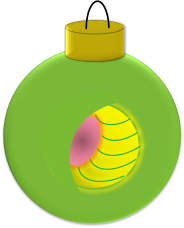 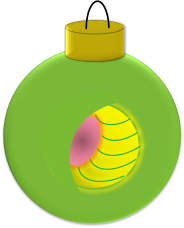 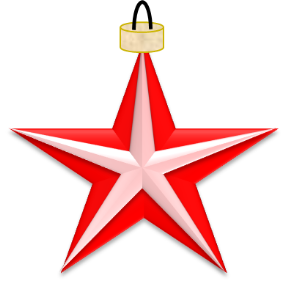 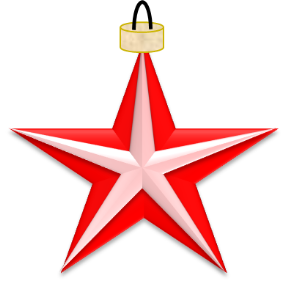 + 0
Если а – любое число, то
а + 0 = а
а – 0 = а
2  +  0 = 2
2
2
- 0
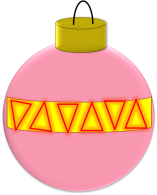 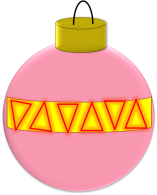 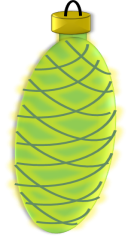 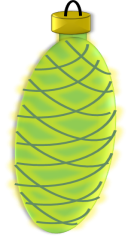 2  -  0 = 2
2
2
? Что будет, если:
а) к любому числу прибавить или вычесть 0;
МАТЕМАТИКА
Урок 49. Число ноль. Цифра 0
5. Какие равенства можно записать к рисункам ребят?
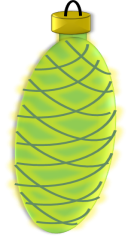 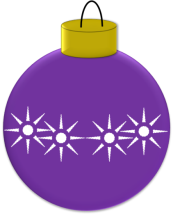 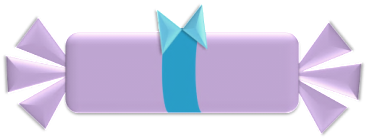 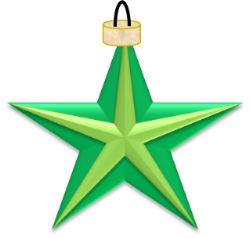 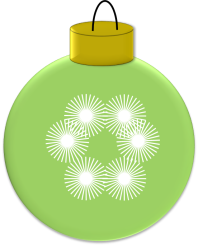 + 3
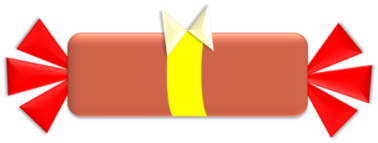 0 + 3 = 3
Если а – любое число, то
а – а = 0
2
2
и
0 + 0 = 0;   0 – 0 = 0
-3
3  -  3 = 0
2
? Что будет, если:
б) из любого числа вычесть это же число?
МАТЕМАТИКА
Урок 49. Число ноль. Цифра 0
7. Преврати записи Вовы в верные равенства. Поставь  вместо «» знак «+» или « –».




5 +  4  -  0 = 9
0  -  0  +  8  = 8




4  -  4  + 5 = 5
3  +  0  +  2 = 5


9  -  2  -  7 = 0
3  +  6  -  4  = 5


+
+
+
+
+
+
+
+
+
+
+
–
–
–
–
–
–
–
–
–
–
–
+
–
МАТЕМАТИКА
Урок 49. Число ноль. Цифра 0
7. Преврати записи Вовы в верные равенства. Поставь  вместо «» знак «+» или « –».




5 +  4  -  0 = 9
0  -  0  +  8  = 8




4  -  4  + 5 = 5
3  +  0  +  2 = 5




9  -  2  -  7 = 0
3  +  6  -  4  = 5
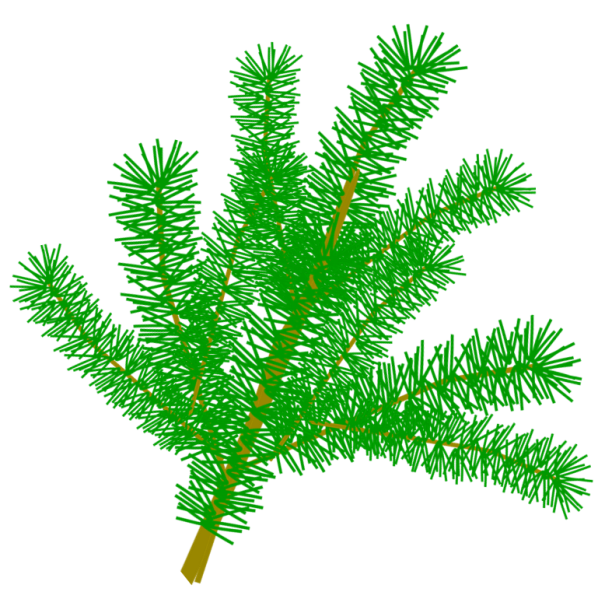 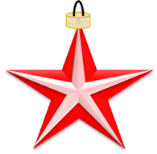 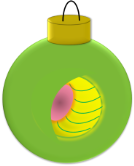 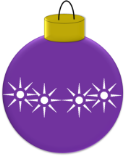 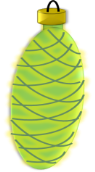 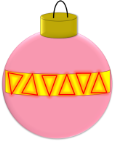 ПРОВЕРЬ!